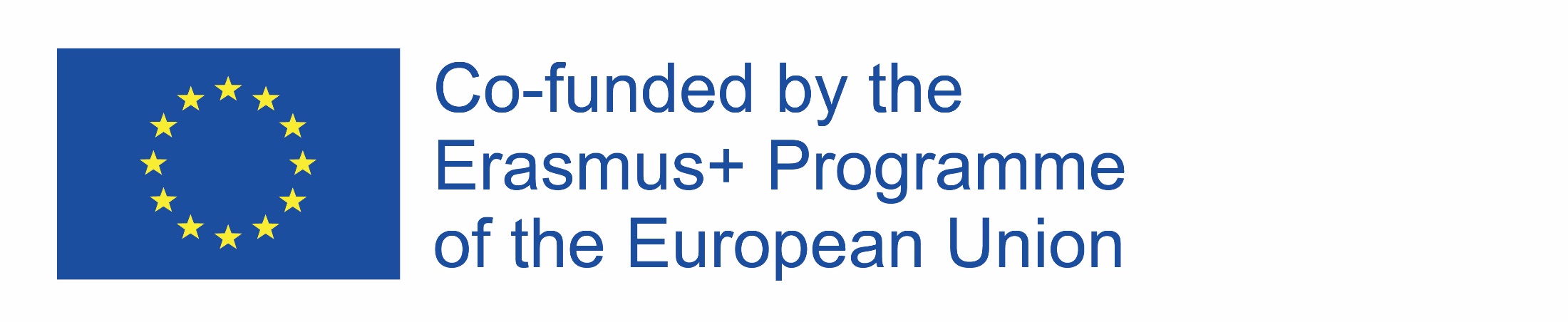 Noc czytania Biblii
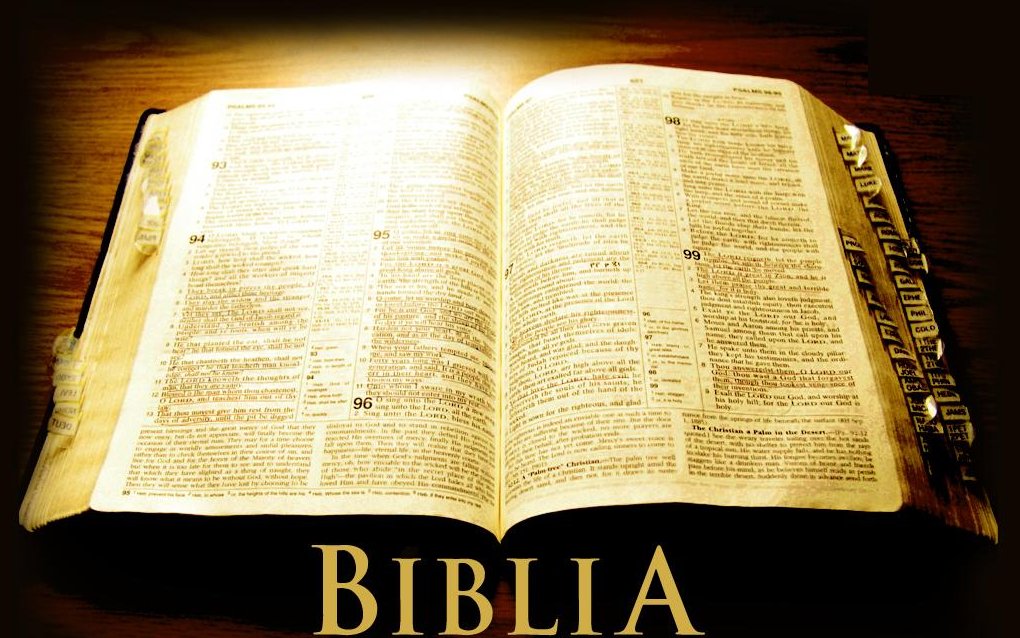 Web Quest przeznaczony dla uczniów szkoły podstawowej.
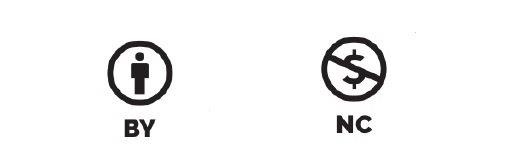 OBSAH
1. Wstęp
2. Zadania
3. Proces
4. Źródła
5. Ocena
6. Podsumowanie
7. Poradnik dla nauczyciela
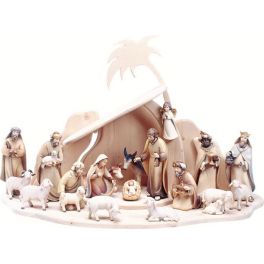 WSTĘP
Boże Narodzenie to czas, kiedy przypominamy sobie urodzenie Jezusa Chrystusa.
Okres, kiedy wyciszamy się i zastanawiamy się nad znaczeniem Bożego Narodzenia.
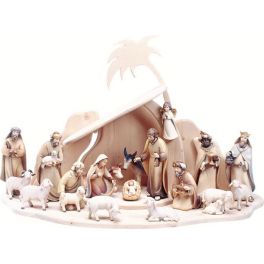 WSTĘP
Waszym Zadaniem będzie samodzielnie wyszukanie informacji w Biblii oraz Internecie dotyczących poczęcia i urodzenia Jezusa Chrystusa.
Wyszukane informację wykorzystacie przy przygotowaniu teatrzyku, który przygotujecie dla innych uczniów i nauczycieli.
Czas, który spędzicie razem, będzie nieść się w duchu przyjemnego świątecznego klimatu.
ZADANIE
WASZYM ZADANIEM BĘDZIE:
PROCES
I część – 1 tydzień
Podzielicie się do 2 grup:
Waszym zadaniem będzie wyszukanie opowieści w Biblii.
Waszym zadaniem będzie zbieranie informacji o postaciach, rekwizytach, kostiumach, które będziecie w drugiej części produkować.
PROCES2 część – 2 tygodnie
Wszyscy razem
Przygotowanie przedstawienia
Przygotowanie rekwizytów i kostiumów
Prezentacja
PROCES
Po przygotowaniu rekwizytów, kostiumów oraz teatrzyku, uczniowie zagrają przed uczniami całej szkoły swoje przedstawienie.
Wybrani uczniowie robić będą filmiki wideo oraz zdjęcia, które wykorzystane będą w końcowej prezentacji.
PROCES
PIERWSZY TYDZIEŃ
Zapoznanie się z zadanie, podział zadań w grupie, wstępnie pozyskiwanie informacji:  
Wyszukiwanie informacji w źródłach internetowych i Biblii
Wyjaśnienie nieznanych terminów
Zgromadzenie materiałów do przygotowania rekwizytów i kostiumów
PROCES
DRUGI TYDZIEŃ

 1. grupa przygotowuje przedstawienie na temat urodzin Jezusa Chrystusa
 2. grupa przygotowuje kostiumy i wykonuje rekwizyty
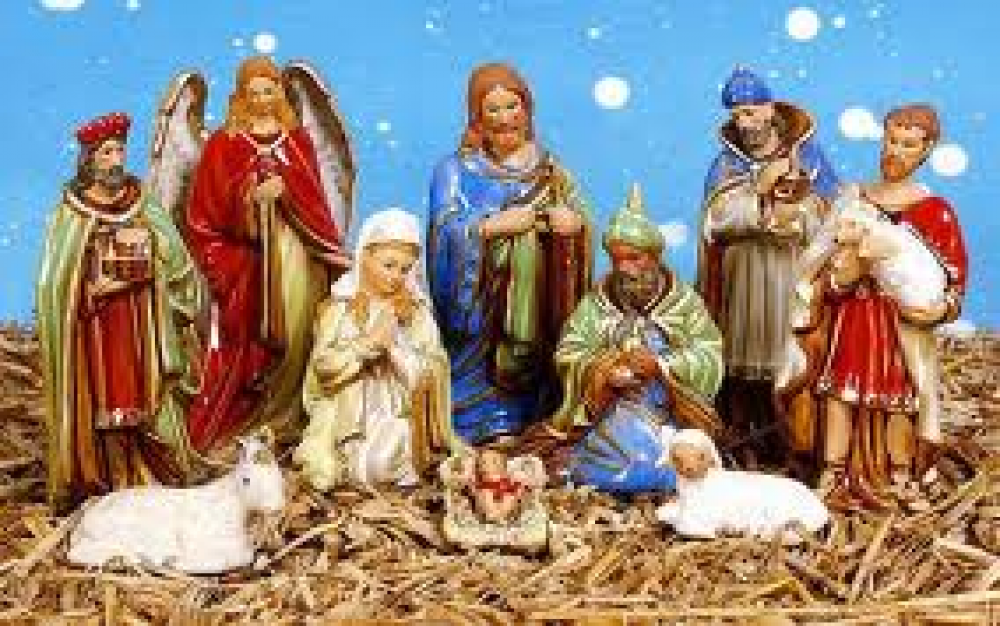 PROCES
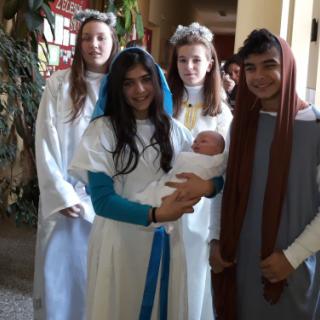 TRZECI TYDZIEŃ:

Przedstawienie opowieści biblijnej dla wszystkich uczniów szkoły
Podczas wystąpienia dwójka uczniów robi zdjęcia i filmiki wideo
Na koniec projektu uczniowie przygotują prezentację na podstawie fotografii i filmów wideo.
ŹRÓDŁA
Książki - Biblia
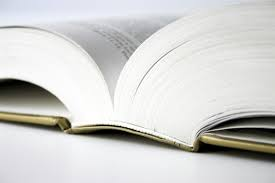 ŹRÓDŁA
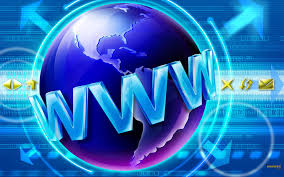 Źródła internetowe
https://biblia.deon.pl/
https://pl.wikipedia.org/wiki/Biblia
https://www.kazdystudent.pl/a/biblia.html
https://biblia.wiara.pl/
https://sciaga.pl/tekst/41707-42-wszystko_o_biblii_jezyki_gatunki_podzial_budowa_i_ogolne_informacje
Źródła
http://sredniowieczny.pl/biblia-fakty-ciekawostki/
https://pl.wikipedia.org/wiki/Jezus_Chrystus
https://www.biblegateway.com/passage/?search=Ewangelia+wed%C5%82ug+%C5%9Bw.+%C5%81ukasza+2&version=SZ-PL
https://www.agrofakt.pl/narodziny-jezusa/
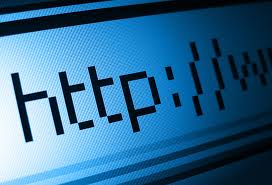 OCENA
OCENA
OCENA
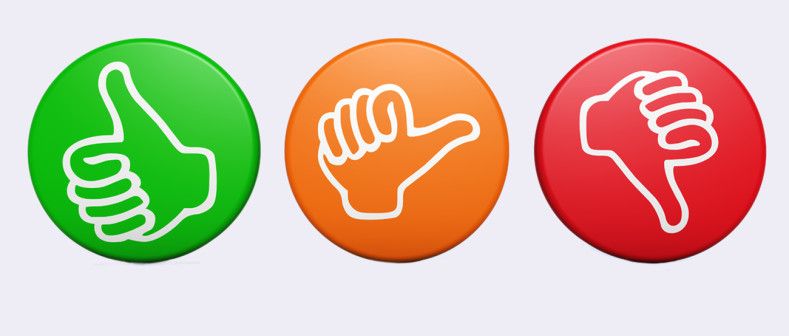 OCENA
Co nauczyliście się podczas realizacji tego projektu?

Dowiedzieliście się, że opowieści można nie tylko czytać, ale również zagrać.
Zobaczyliście jak ubierali się ludzie w przeszłości.
Dowiedzieliście się o okolicznościach związanych z urodzeniem Jezusa. 
Nauczyliście się sztuce współpracy, respektu i tolerancji.
Dzięki swojemu zaangażowaniu przygotowaliście piękne przedstawienie dla wszystkich obecnych.
Prezentacja i zdjęcia będą miłym wspomnieniem na ten okres.
PORADNIK DLA NAUCZYCIELA
Powyższy WQ może zostać wykorzystany na zajęciach z historii, religii w okresie przedświątecznym. 
Podział do grup powinien być zrealizowany  ze względu na możliwości poznawcze uczniów, ich zręczności, zainteresowania, aby siły w poszczególnych grupach były podzielone równomiernie. Jeżeli poziom w klasie jest wyrównany – podział do grup mogą zrobić uczniowie samodzielnie.
PORADNIK DLA NAUCZYCIELA
Nauczyciel może wybrać również inną opowieść biblijną. 
Nauczyciel powinien zapoznać uczniów z materiałami źródłowymi. Powinien wyjaśnić niezrozumiałe słowa, lub pokazać, gdzie można znaczenie słowa znaleźć. Może również pomóc przy weryfikacji – potrzebnej do realizacji tego projektu (przede wszystkim słabszy uczniowie mogą potrzebować pomoc w tym zakresie).
Nauczyciel powinien poprosić uczniów, aby przynieśli różne materiały potrzebne do realizacji kostiumów i rekwizytów albo ich samodzielnie zapewnić.
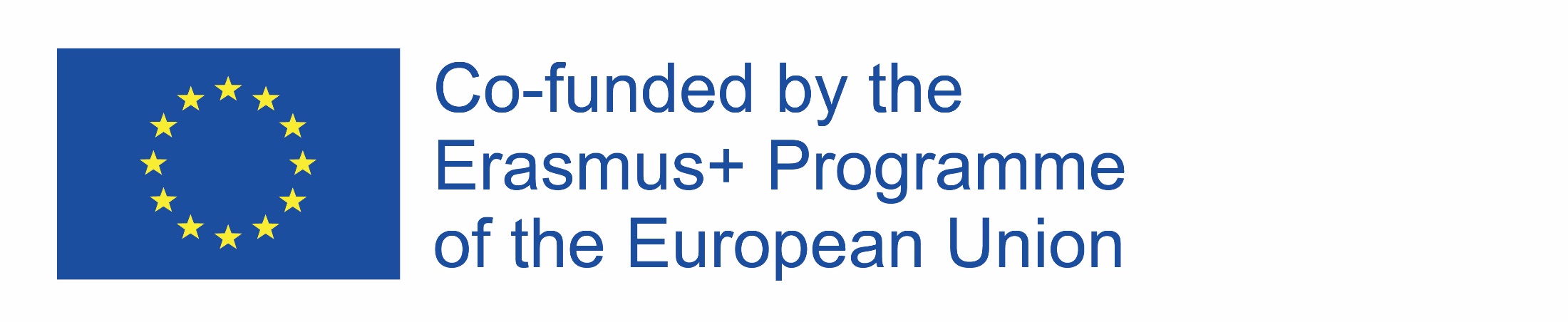 PORADNIK DLA NAUCZYCIELA
Czas na realizację projektu powinien być dostosowany do możliwości uczniów. Nie jest dokładnie określony.
Nauczyciel powinien dostosować ocenę do możliwości całej klasy.
Wykonane fotografie mogą być wykorzystane do dekoracji klasy lub szkoły.
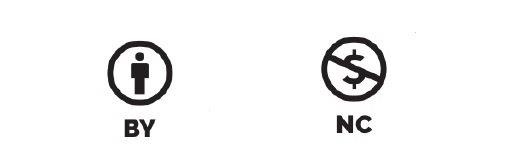